Bible Book and Chapter Challenge!
Old Testament Events Set #1
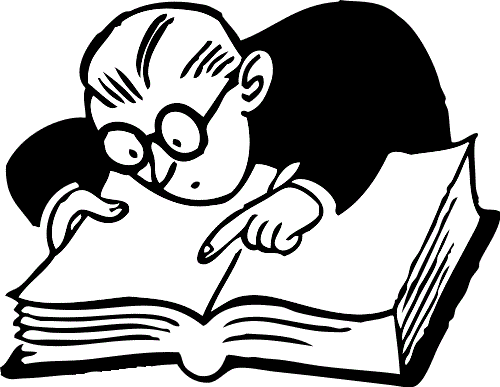 Tap the screen to get started
Bible Book and Chapter Challenge!
Old Testament Events Set #1
A Multiple-Choice Bible Game
This multiple-choice game is created in PowerPoint.  A tap (screen-tap or mouse-click) is all that is needed to play.  No PowerPoint skills are required.  See “Here’s how it works” (next screen).
Images for all the Old Testament Events are credited on each screen.
Tap the screen to continue
Here’s how it works
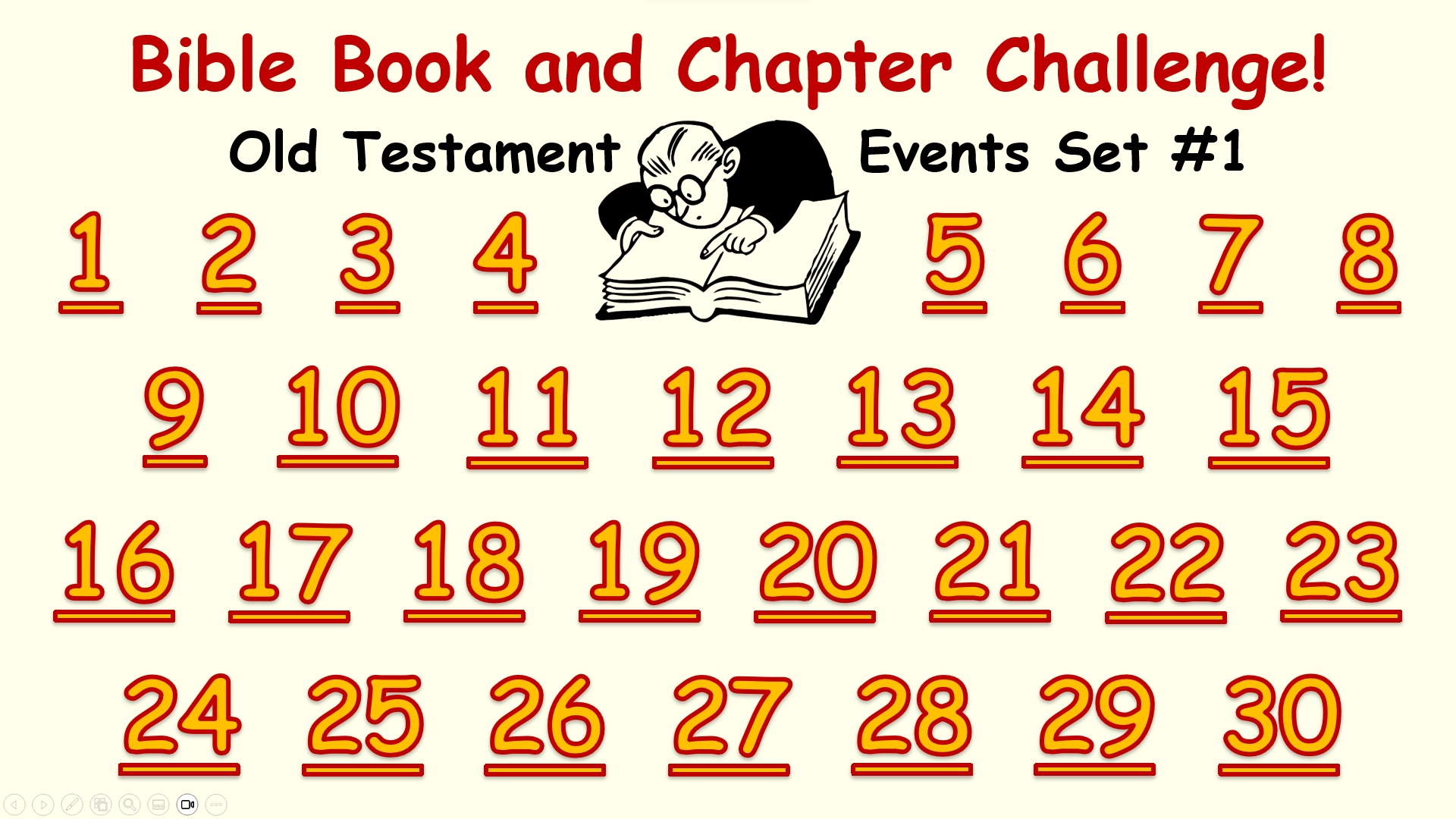 (1) Tap an Event Number on the Menu Board (next screen).
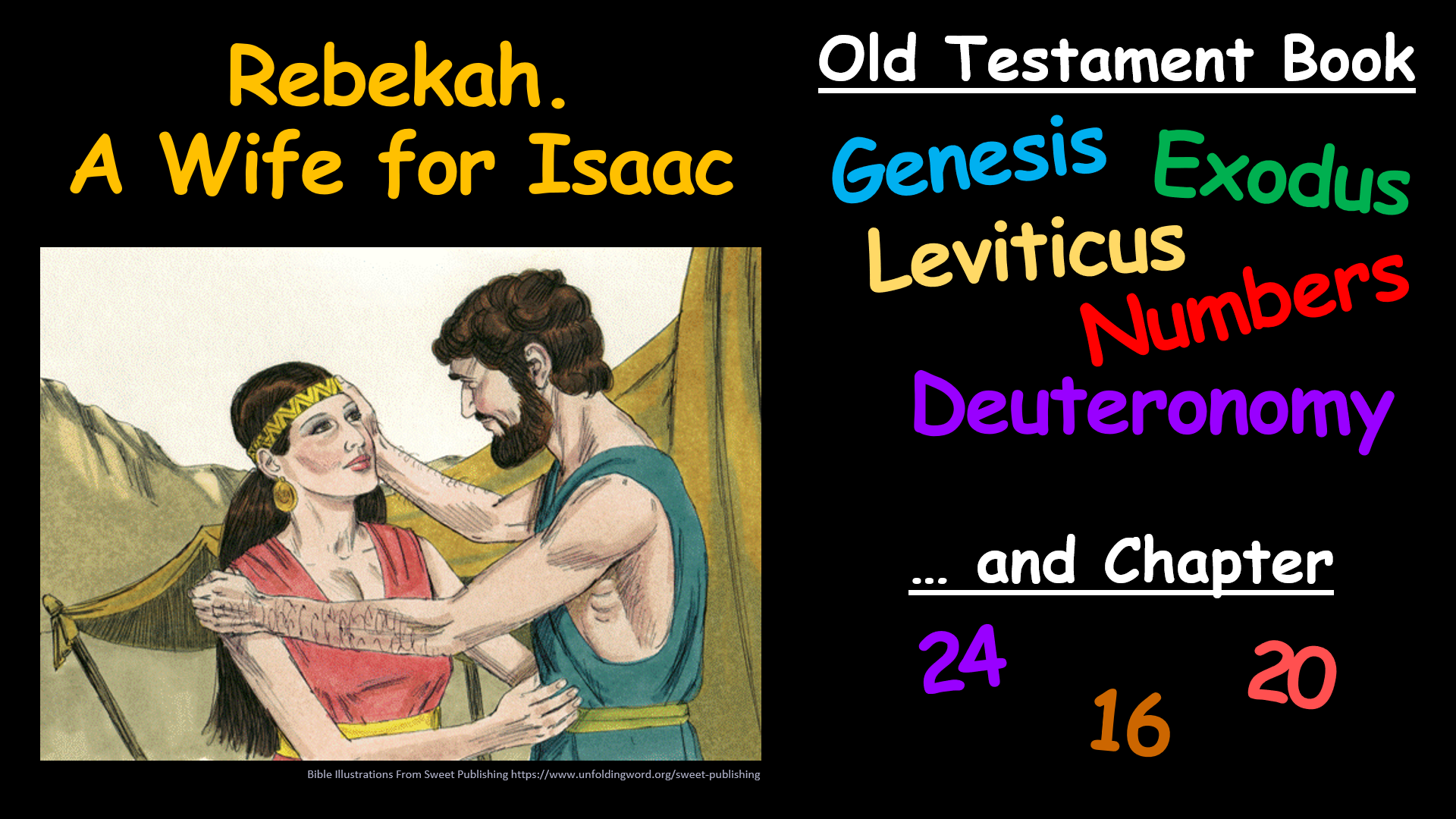 (2) Look at the Old Testament Event and the Book and Chapter
       choices that come up.
(3) It’s a multiple-choice game.  Each Player or Team tries to choose
      the correct Book and Chapter for this Event.
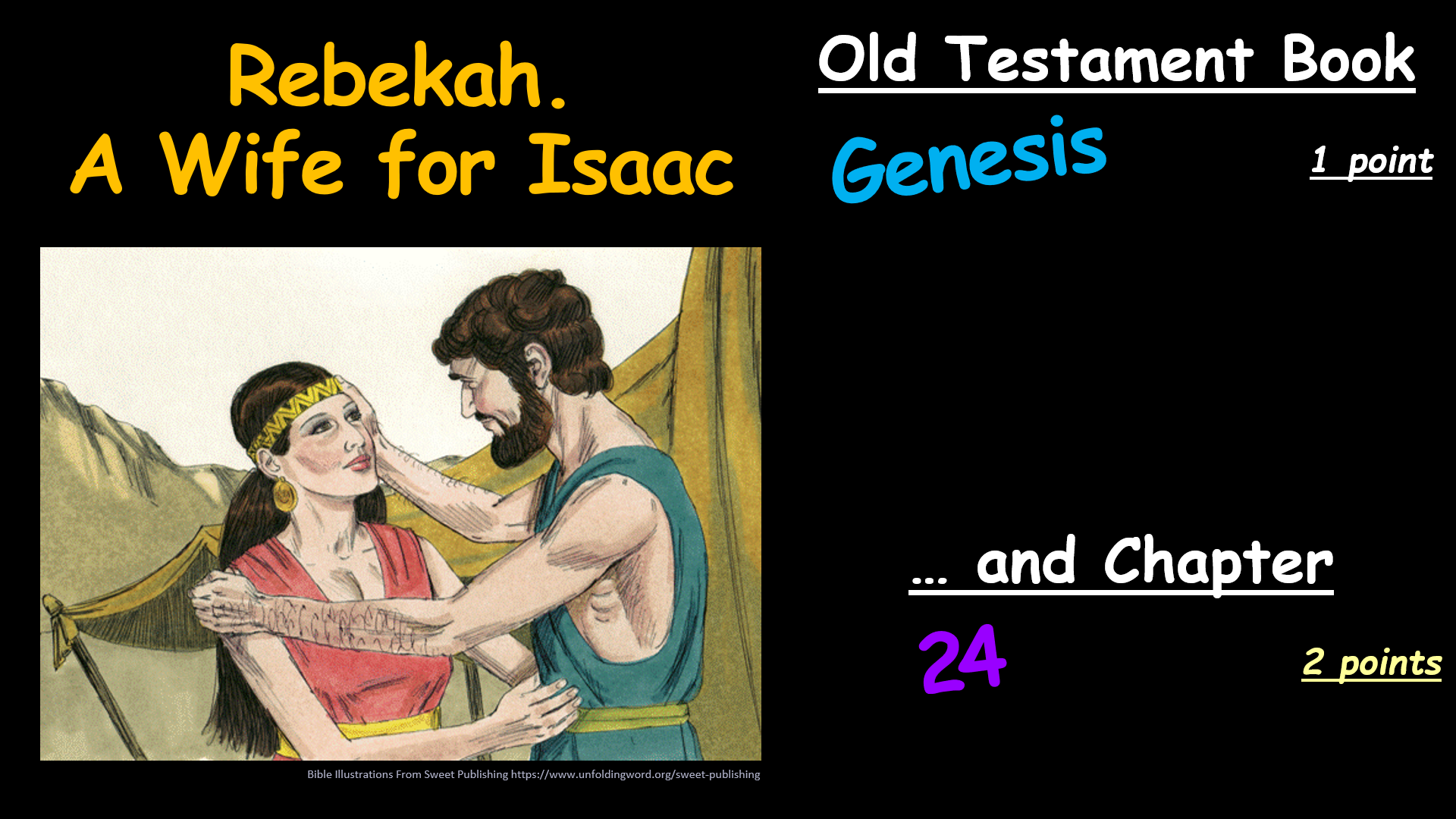 (4) After making your choices, tap the screen to get the answers –
     1 point for each correct Book and 2 points for each correct Chapter.
       Everyone can score on every Event.
(5) Tap the screen again and return to the Menu Board.
Tap the screen to go to the Menu Board and start playing
Bible Book and Chapter Challenge!
Old Testament          Events Set #1
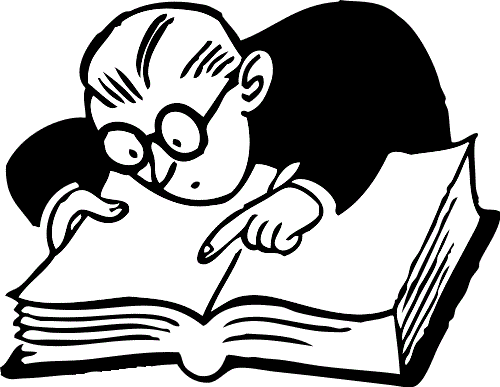 1
3
6
7
8
4
5
2
9
10
14
13
12
15
11
23
18
19
16
21
17
20
22
29
28
24
30
25
26
27
Old Testament Book
God Creates the Heavens & Earth
Genesis
Exodus
Leviticus
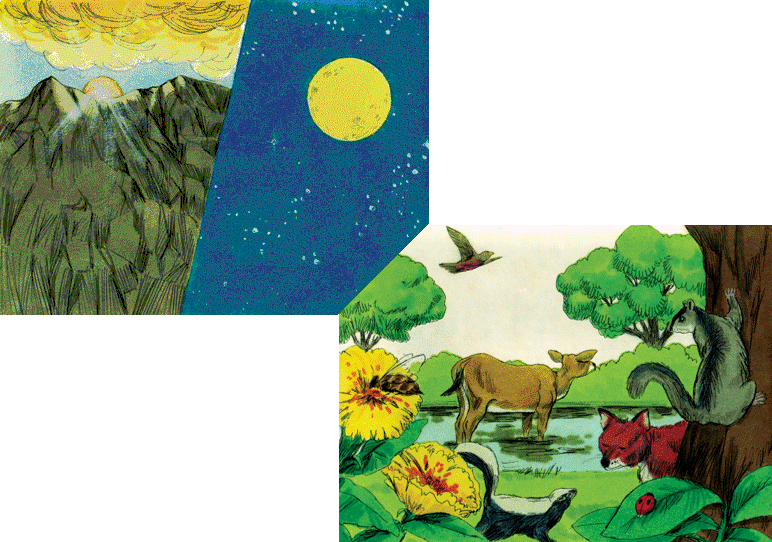 Numbers
Deuteronomy
… and Chapters
Bible Illustrations From Sweet Publishing
1-2
11-12
20-21
Old Testament Book
God Creates the Heavens & Earth
Genesis
1 point
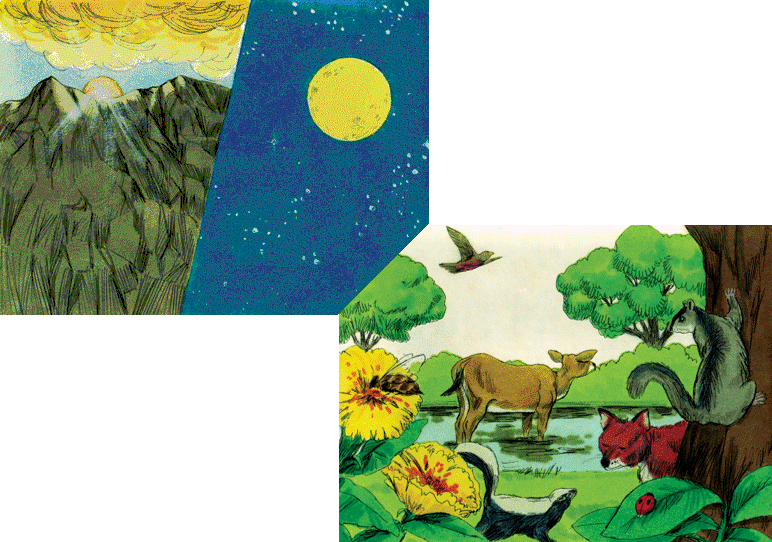 … and Chapters
Bible Illustrations From Sweet Publishing
1-2
2 points
Old Testament Book
Sin & Death
Enter the World
Genesis
Exodus
Leviticus
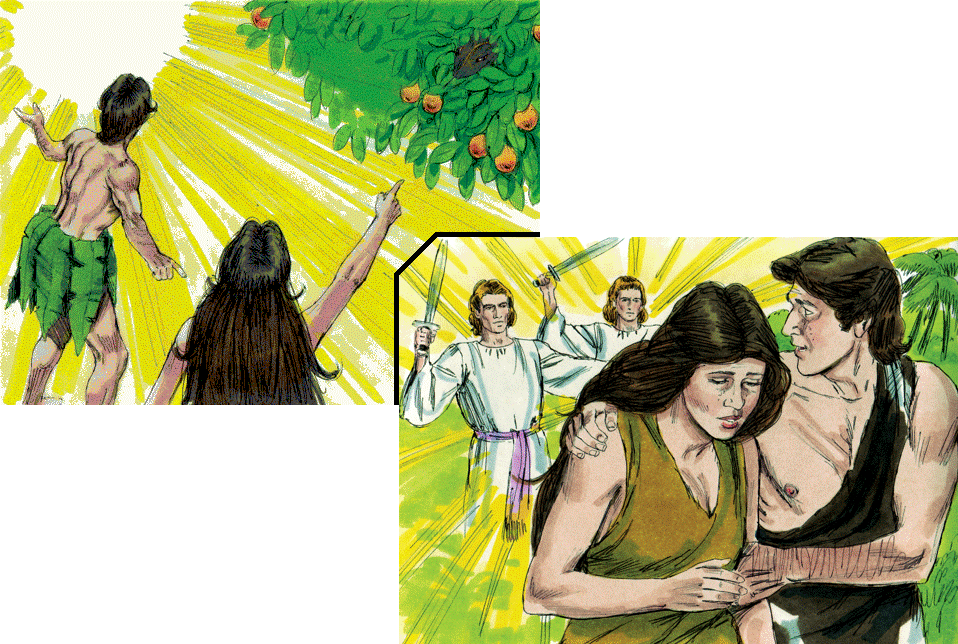 Numbers
Deuteronomy
… and Chapter
3
27
15
Bible Illustrations From Sweet Publishing
Old Testament Book
Sin & Death
Enter the World
Genesis
1 point
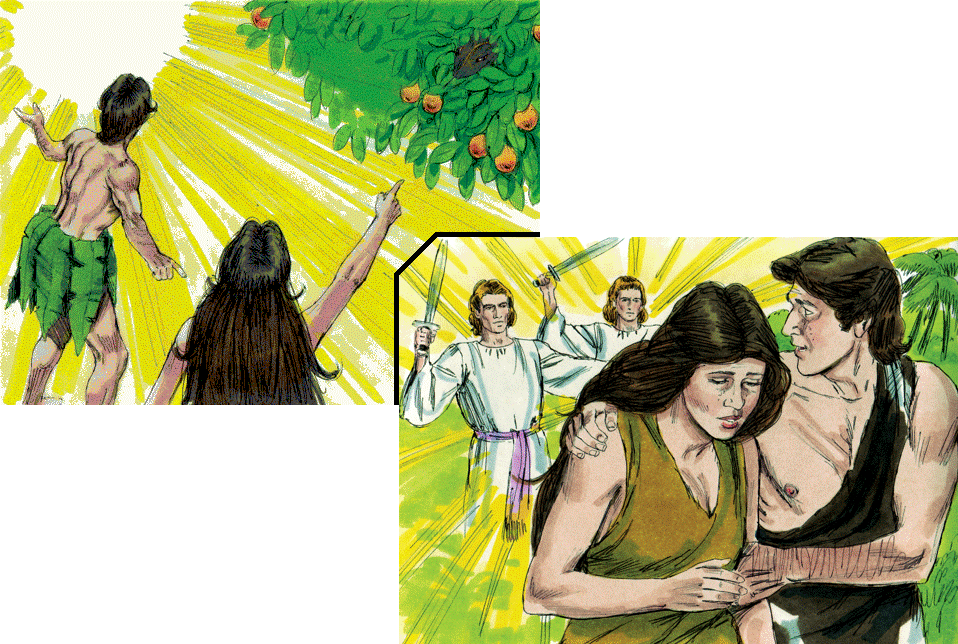 … and Chapter
3
2 points
Bible Illustrations From Sweet Publishing
Old Testament Book
Cain & Abel
Genesis
Exodus
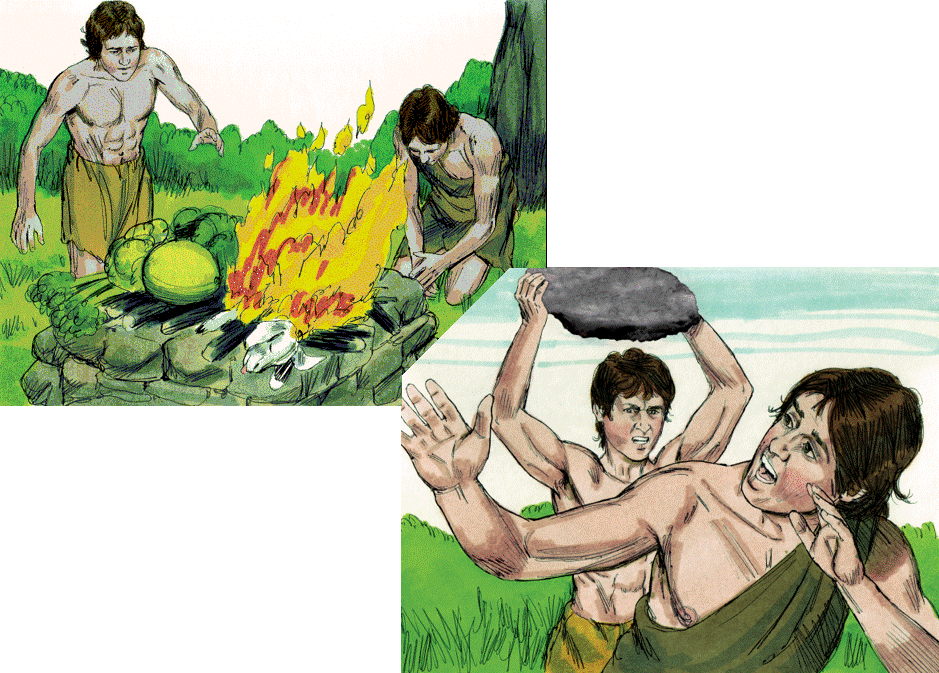 Leviticus
Numbers
Deuteronomy
… and Chapter
Bible Illustrations From Sweet Publishing
4
11
7
Old Testament Book
Cain & Abel
Genesis
1 point
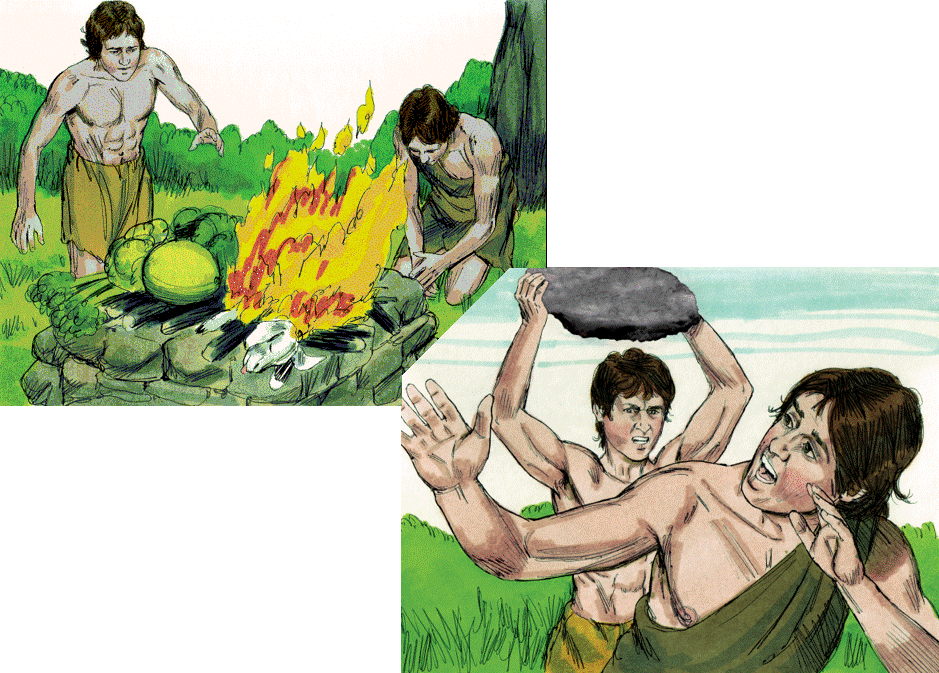 … and Chapter
Bible Illustrations From Sweet Publishing
4
2 points
Old Testament Book
Noah. The Earth
Destroyed by Flood
Genesis
Exodus
Leviticus
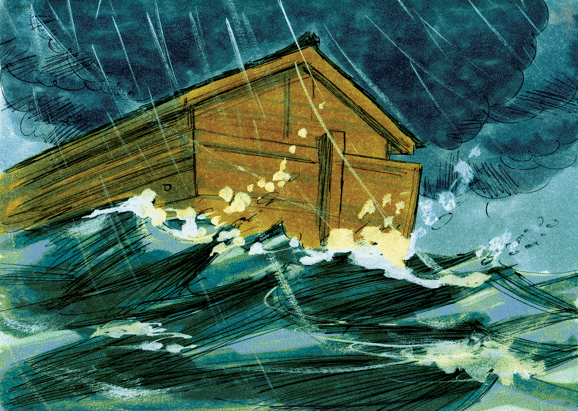 Numbers
Deuteronomy
… and Chapters
12-14
2-3
6-9
Bible Illustrations From Sweet Publishing https://www.unfoldingword.org/sweet-publishing
Old Testament Book
Noah. The Earth
Destroyed by Flood
Genesis
1 point
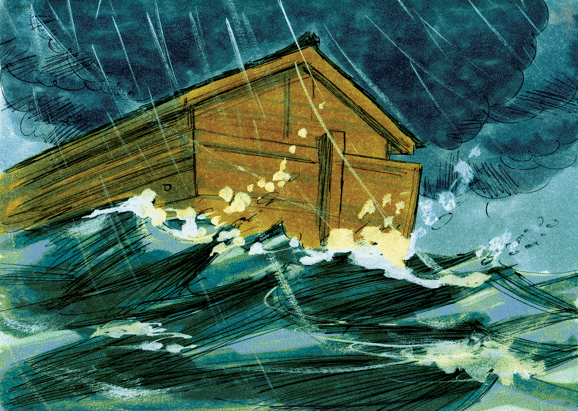 … and Chapters
6-9
2 points
Bible Illustrations From Sweet Publishing https://www.unfoldingword.org/sweet-publishing
Old Testament Book
Babel
Genesis
Exodus
Leviticus
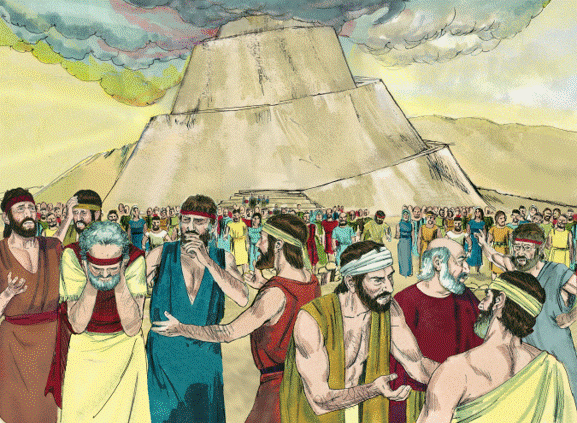 Numbers
Deuteronomy
… and Chapter
35
2
11
Bible Illustrations From Sweet Publishing https://www.unfoldingword.org/sweet-publishing
Old Testament Book
Babel
Genesis
1 point
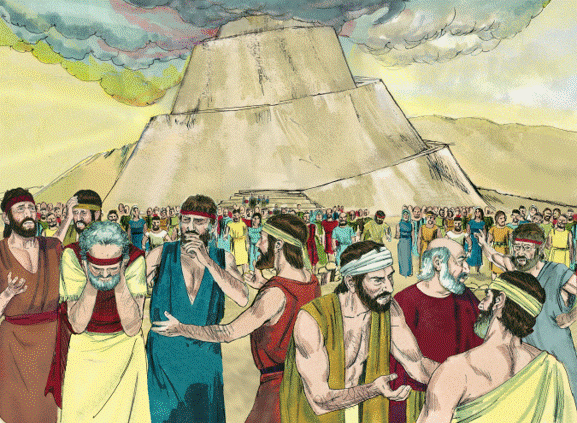 … and Chapter
11
2 points
Bible Illustrations From Sweet Publishing https://www.unfoldingword.org/sweet-publishing
Old Testament Book
God’s Promises
to Abram
Genesis
Exodus
Leviticus
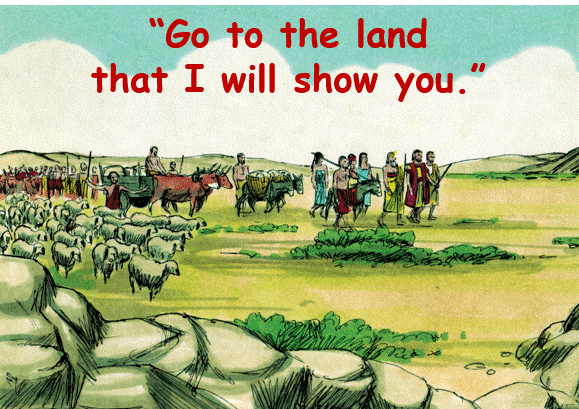 Numbers
Deuteronomy
… and Chapter
22
12
28
Bible Illustrations From Sweet Publishing https://www.unfoldingword.org/sweet-publishing
Old Testament Book
God’s Promises
to Abram
Genesis
1 point
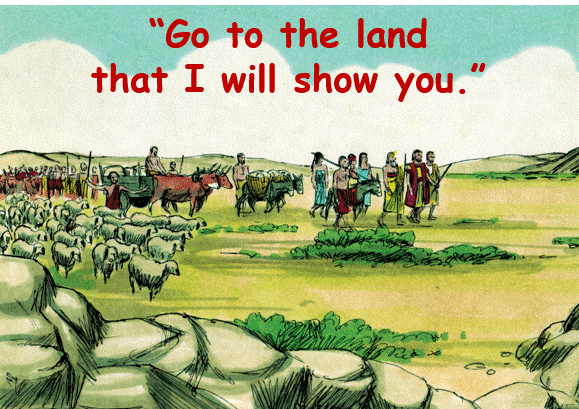 … and Chapter
12
2 points
Bible Illustrations From Sweet Publishing https://www.unfoldingword.org/sweet-publishing
Old Testament Book
Strife! Lot &
Abram Separate
Genesis
Exodus
Leviticus
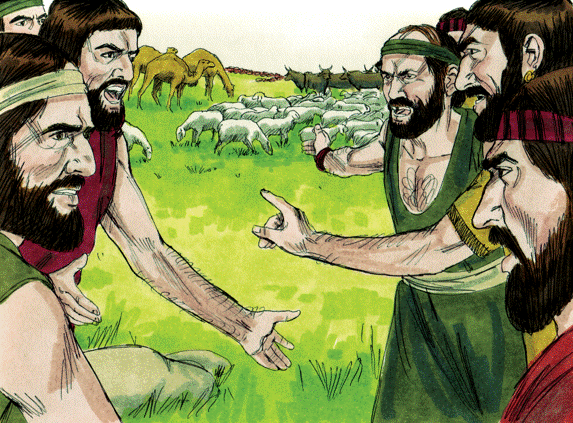 Numbers
Deuteronomy
… and Chapter
13
31
7
Bible Illustrations From Sweet Publishing https://www.unfoldingword.org/sweet-publishing
Old Testament Book
Strife! Lot &
Abram Separate
Genesis
1 point
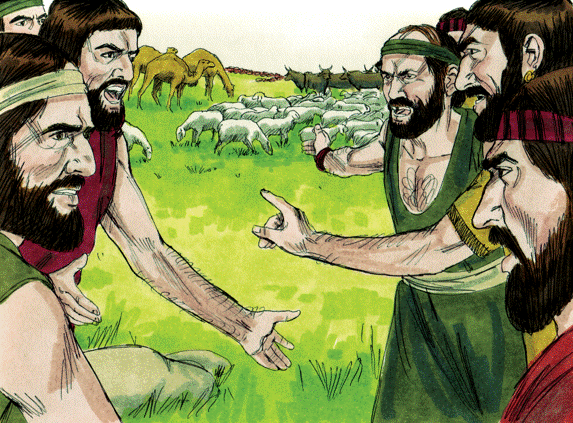 … and Chapter
13
2 points
Bible Illustrations From Sweet Publishing https://www.unfoldingword.org/sweet-publishing
Old Testament Book
Melchizedek
Blesses Abram
Genesis
Exodus
Leviticus
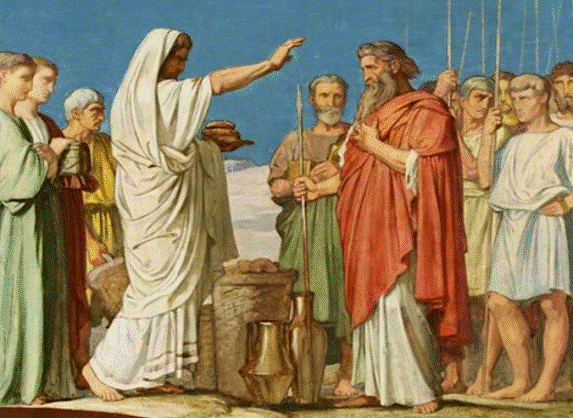 Numbers
Deuteronomy
… and Chapter
32
8
14
Hippolyte Flandrin. Wikioo.org-The Encyclopedia of Find Arts
Old Testament Book
Melchizedek
Blesses Abram
Genesis
1 point
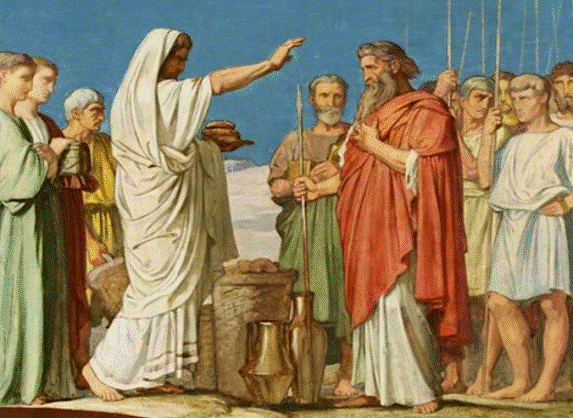 … and Chapter
2 points
14
Hippolyte Flandrin. Wikioo.org-The Encyclopedia of Find Arts
Old Testament Book
Hagar and the
Birth of Ishmael
Genesis
Exodus
Leviticus
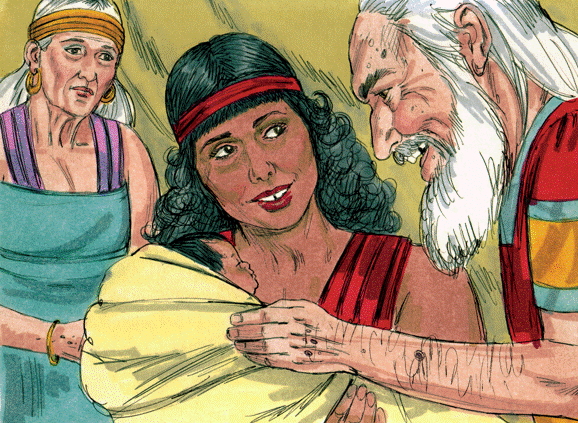 Numbers
Deuteronomy
… and Chapter
35
25
16
Bible Illustrations From Sweet Publishing https://www.unfoldingword.org/sweet-publishing
Old Testament Book
Hagar and the
Birth of Ishmael
Genesis
1 point
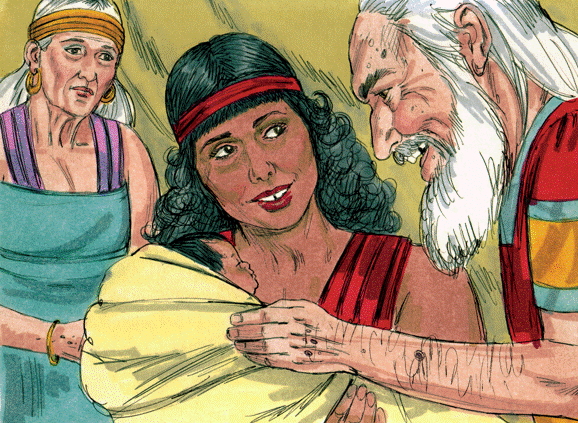 … and Chapter
16
2 points
Bible Illustrations From Sweet Publishing https://www.unfoldingword.org/sweet-publishing
Old Testament Book
Angelic Visitors.
Sarah will have a Son
Genesis
Exodus
Leviticus
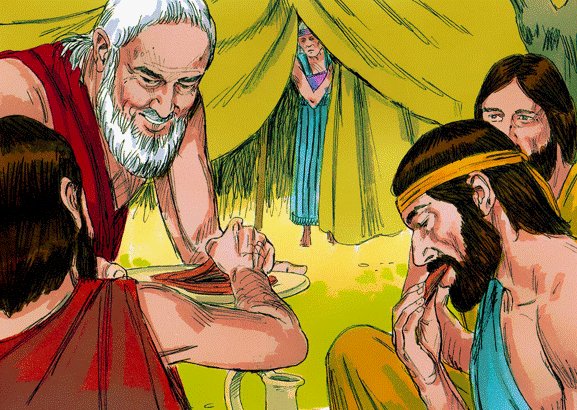 Numbers
Deuteronomy
… and Chapter
18
12
41
Bible Illustrations From Sweet Publishing https://www.unfoldingword.org/sweet-publishing
Old Testament Book
Angelic Visitors.
Sarah will have a Son
Genesis
1 point
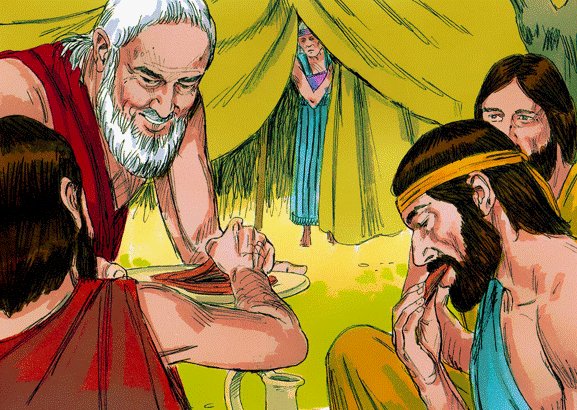 … and Chapter
18
2 points
Bible Illustrations From Sweet Publishing https://www.unfoldingword.org/sweet-publishing
Old Testament Book
Destruction
of Sodom
Genesis
Exodus
Leviticus
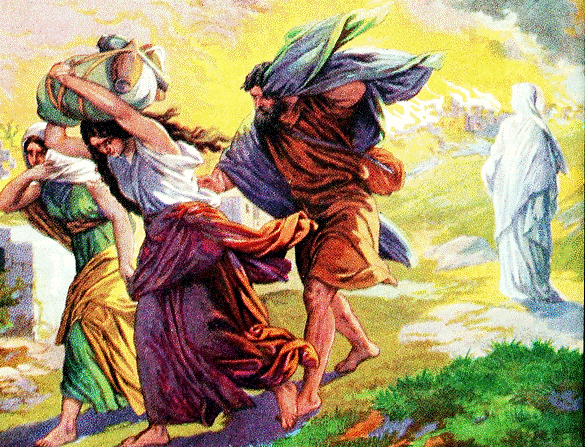 Numbers
Deuteronomy
… and Chapter
43
19
34
https://free.messianicbible.com/news/archaeologists-find-site-sodom/
Old Testament Book
Destruction
of Sodom
Genesis
1 point
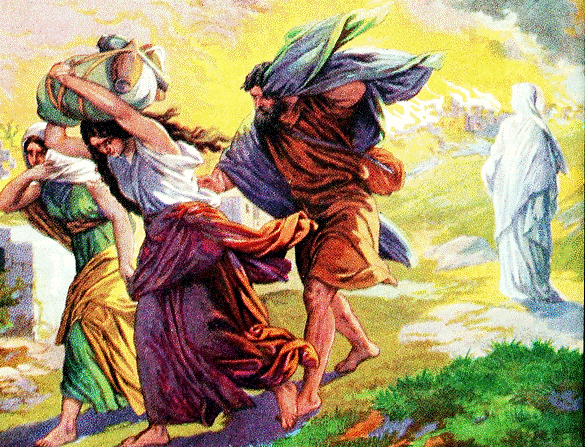 … and Chapter
19
2 points
https://free.messianicbible.com/news/archaeologists-find-site-sodom/
Old Testament Book
Birth of Isaac
Genesis
Exodus
Leviticus
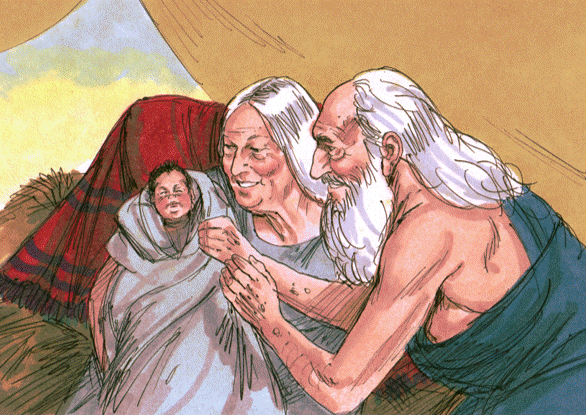 Numbers
Deuteronomy
… and Chapter
21
35
13
Bible Illustrations From Sweet Publishing https://www.unfoldingword.org/sweet-publishing
Old Testament Book
Birth of Isaac
Genesis
1 point
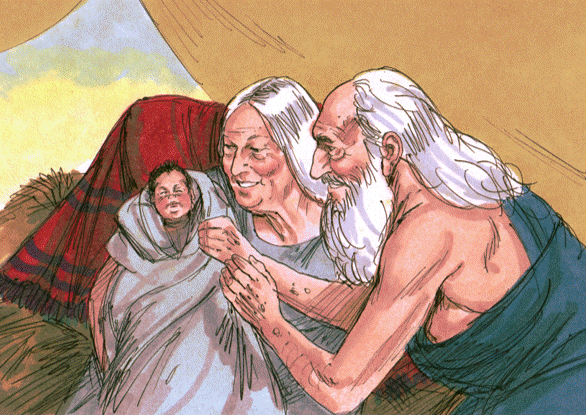 … and Chapter
21
2 points
Bible Illustrations From Sweet Publishing https://www.unfoldingword.org/sweet-publishing
Old Testament Book
Sacrifice of Isaac
Genesis
Exodus
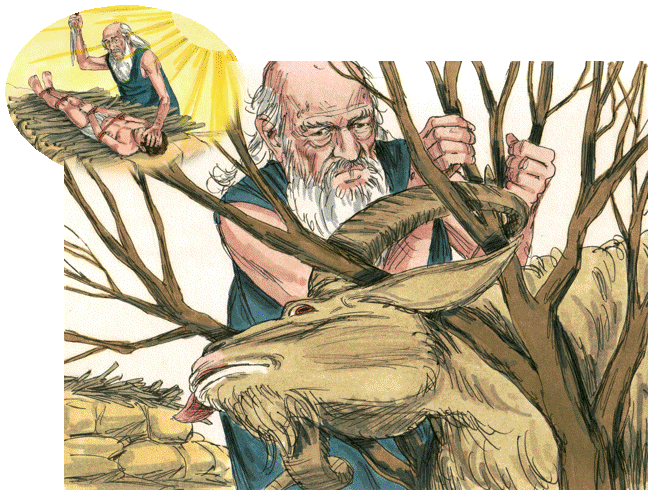 Leviticus
Numbers
Deuteronomy
… and Chapter
22
36
29
Bible Illustrations From Sweet Publishing https://www.unfoldingword.org/sweet-publishing
Old Testament Book
Sacrifice of Isaac
Genesis
1 point
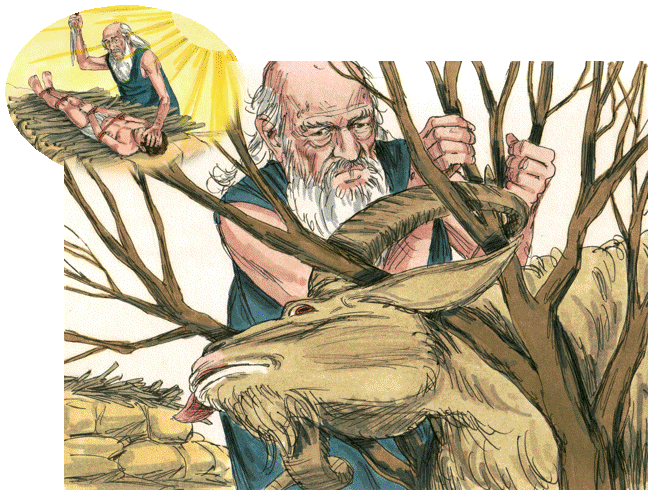 … and Chapter
22
2 points
Bible Illustrations From Sweet Publishing https://www.unfoldingword.org/sweet-publishing
Old Testament Book
Death of Sarah.
Burial at Machpelah
Genesis
Exodus
Leviticus
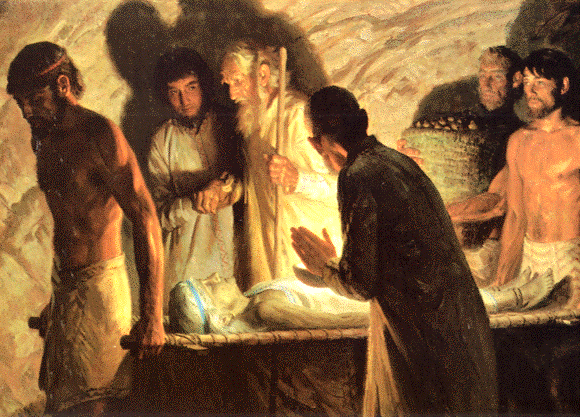 Numbers
Deuteronomy
… and Chapter
11
23
34
Painting by Tom Lovell, Everyday Life in Bible Times, National Geographic, p.104.
Old Testament Book
Death of Sarah.
Burial at Machpelah
Genesis
1 point
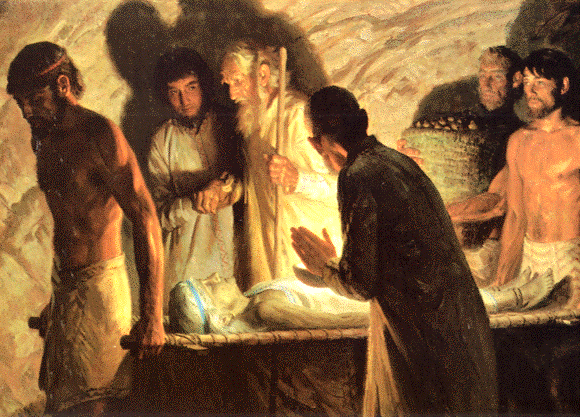 … and Chapter
23
2 points
Painting by Tom Lovell, Everyday Life in Bible Times, National Geographic, p.104.
Old Testament Book
Rebekah.
A Wife for Isaac
Genesis
Exodus
Leviticus
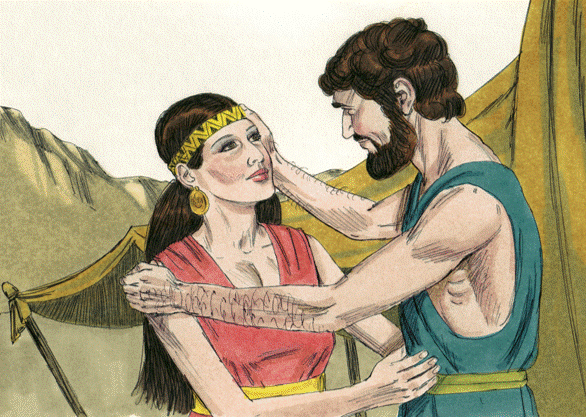 Numbers
Deuteronomy
… and Chapter
24
20
16
Bible Illustrations From Sweet Publishing https://www.unfoldingword.org/sweet-publishing
Old Testament Book
Rebekah.
A Wife for Isaac
Genesis
1 point
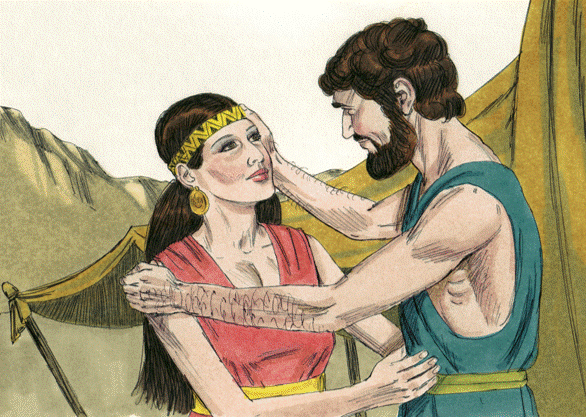 … and Chapter
24
2 points
Bible Illustrations From Sweet Publishing https://www.unfoldingword.org/sweet-publishing
Old Testament Book
Esau & Jacob.
The Birthright
Genesis
Exodus
Leviticus
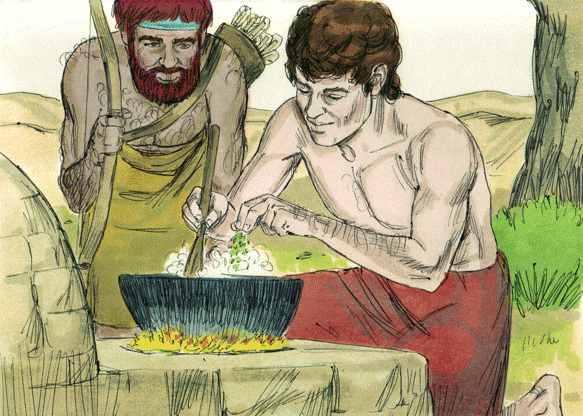 Numbers
Deuteronomy
… and Chapter
30
16
25
Bible Illustrations From Sweet Publishing https://www.unfoldingword.org/sweet-publishing
Old Testament Book
Esau & Jacob.
The Birthright
Genesis
1 point
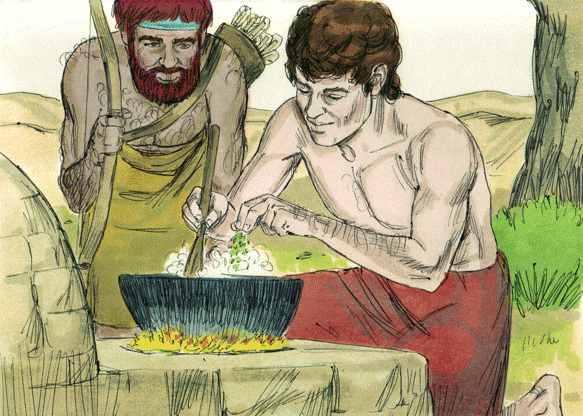 … and Chapter
25
2 points
Bible Illustrations From Sweet Publishing https://www.unfoldingword.org/sweet-publishing
Old Testament Book
Isaac & Jacob.
The Blessing
Genesis
Exodus
Leviticus
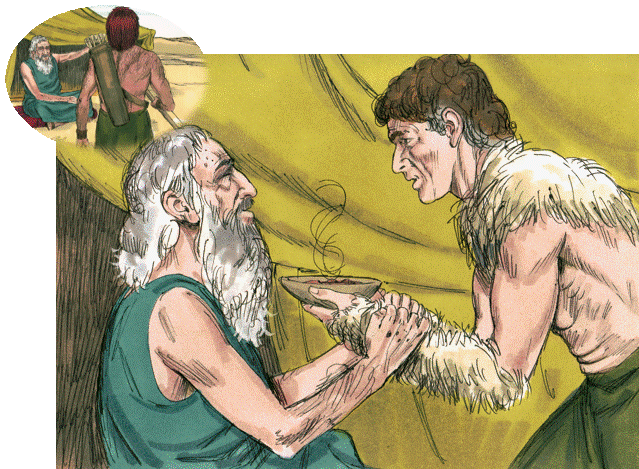 Numbers
Deuteronomy
… and Chapter
17
27
25
Bible Illustrations From Sweet Publishing https://www.unfoldingword.org/sweet-publishing
Old Testament Book
Isaac & Jacob.
The Blessing
Genesis
1 point
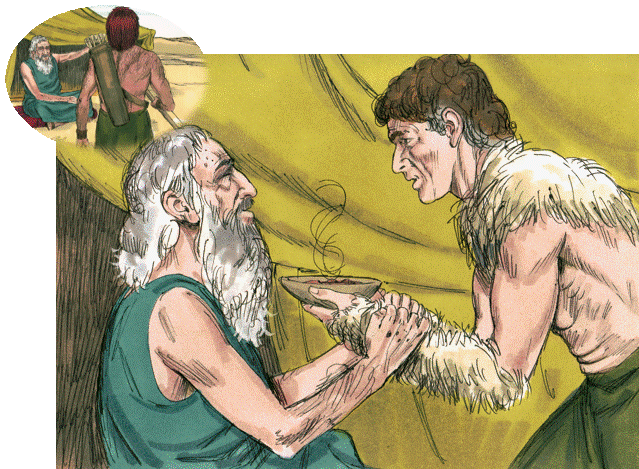 … and Chapter
27
2 points
Bible Illustrations From Sweet Publishing https://www.unfoldingword.org/sweet-publishing
Old Testament Book
Jacob’s Dream
at Bethel
Genesis
Exodus
Leviticus
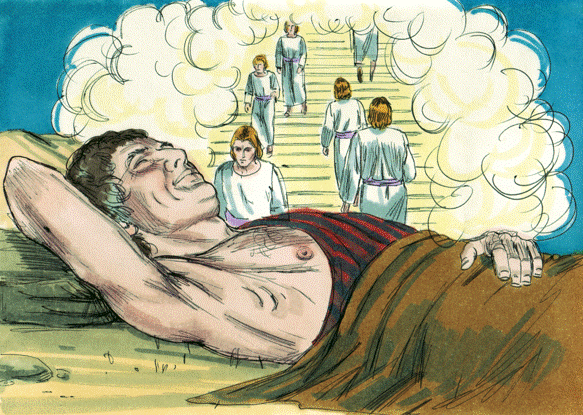 Numbers
Deuteronomy
… and Chapter
15
22
28
Bible Illustrations From Sweet Publishing https://www.unfoldingword.org/sweet-publishing
Old Testament Book
Jacob’s Dream
at Bethel
Genesis
1 point
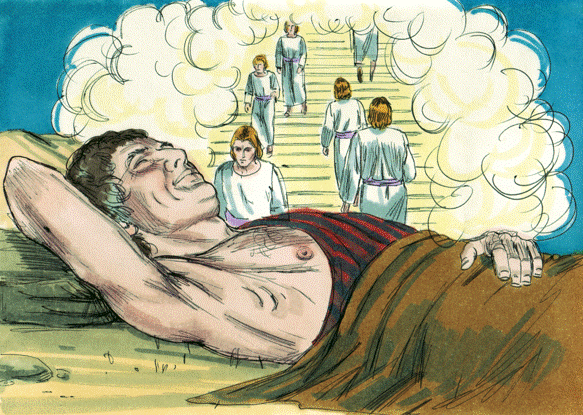 … and Chapter
2 points
28
Bible Illustrations From Sweet Publishing https://www.unfoldingword.org/sweet-publishing
Old Testament Book
Jacob Serves
         Laban
Genesis
Exodus
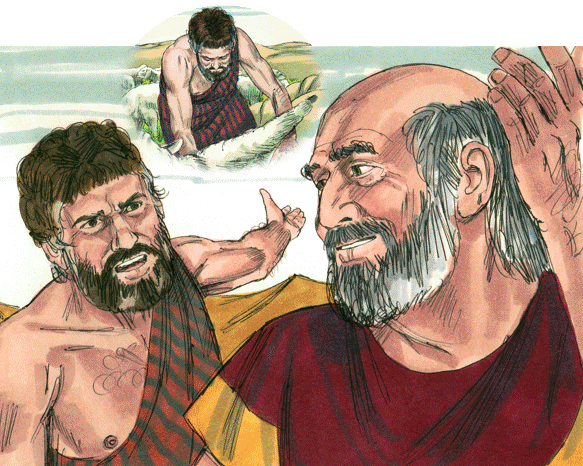 Leviticus
Numbers
Deuteronomy
… and Chapters
29-31
21-23
13-15
Bible Illustrations From Sweet Publishing https://www.unfoldingword.org/sweet-publishing
Old Testament Book
Jacob Serves
         Laban
Genesis
1 point
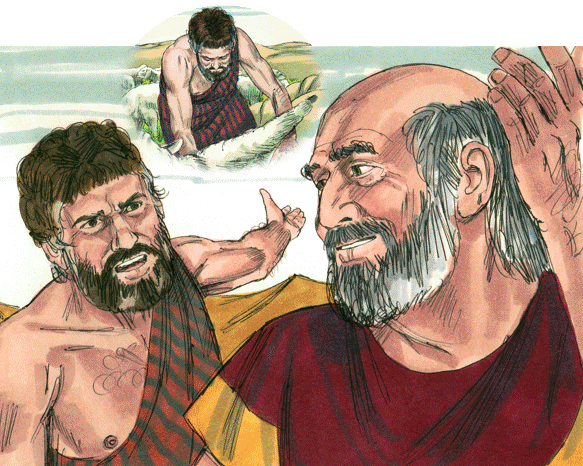 … and Chapters
29-31
2 points
Bible Illustrations From Sweet Publishing https://www.unfoldingword.org/sweet-publishing
Old Testament Book
Jacob & Rachel
Genesis
Exodus
Leviticus
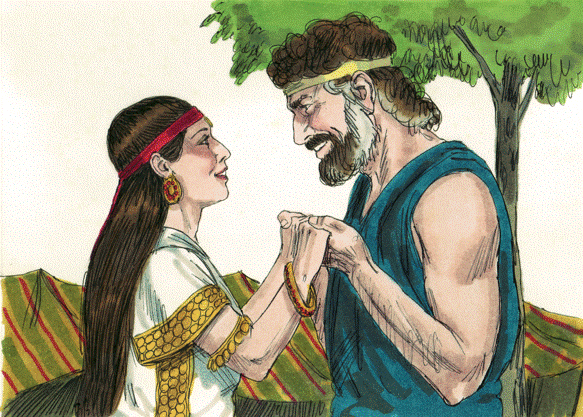 Numbers
Deuteronomy
… and Chapters
21
ff
29
ff
13
ff
Bible Illustrations From Sweet Publishing https://www.unfoldingword.org/sweet-publishing
Old Testament Book
Jacob & Rachel
Genesis
1 point
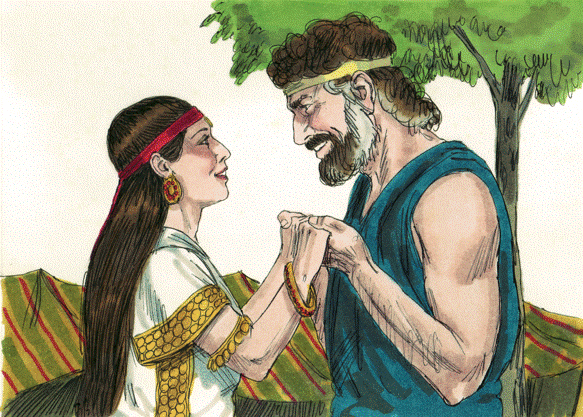 … and Chapters
29
ff
2 points
Bible Illustrations From Sweet Publishing https://www.unfoldingword.org/sweet-publishing
Old Testament Book
Wrestling Jacob
is Named Israel
Genesis
Exodus
Leviticus
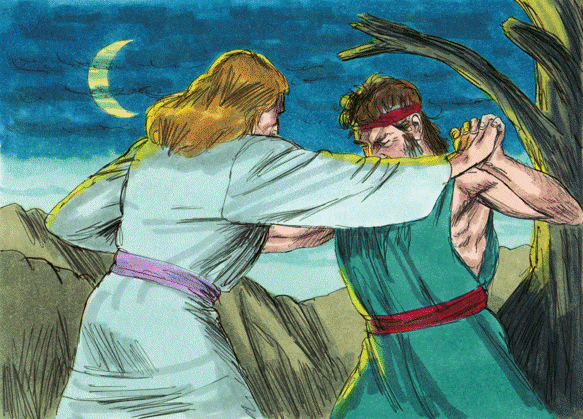 Numbers
Deuteronomy
… and Chapter
16
32
23
Bible Illustrations From Sweet Publishing https://www.unfoldingword.org/sweet-publishing
Old Testament Book
Wrestling Jacob
is Named Israel
Genesis
1 point
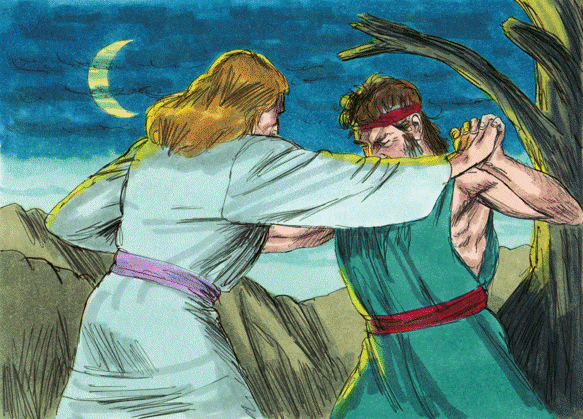 … and Chapter
32
2 points
Bible Illustrations From Sweet Publishing https://www.unfoldingword.org/sweet-publishing
Old Testament Book
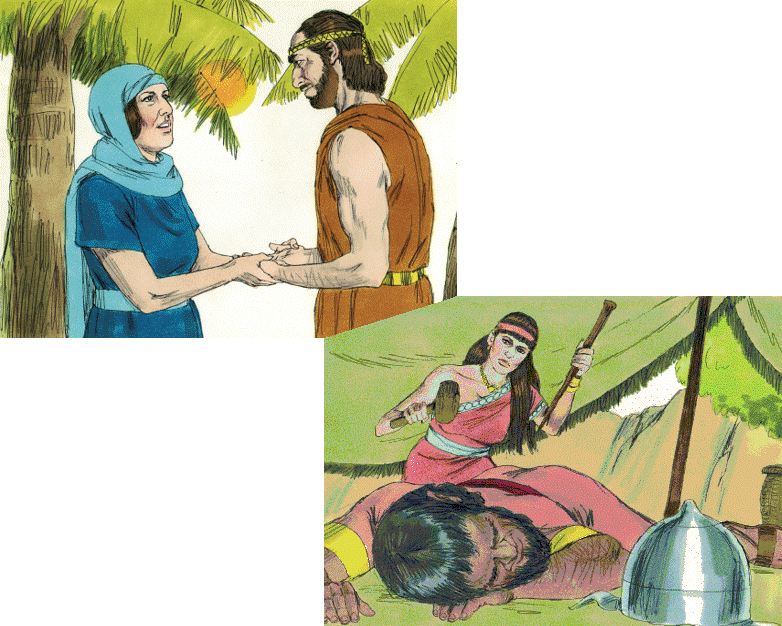 Joshua
Judges
Ruth
1 Samuel
2 Samuel
Deborah & Barak
Jael
& Sisera
… and Chapters
4-5
13-16
29-31
Bible Illustrations From Sweet Publishing https://www.unfoldingword.org/sweet-publishing
Old Testament Book
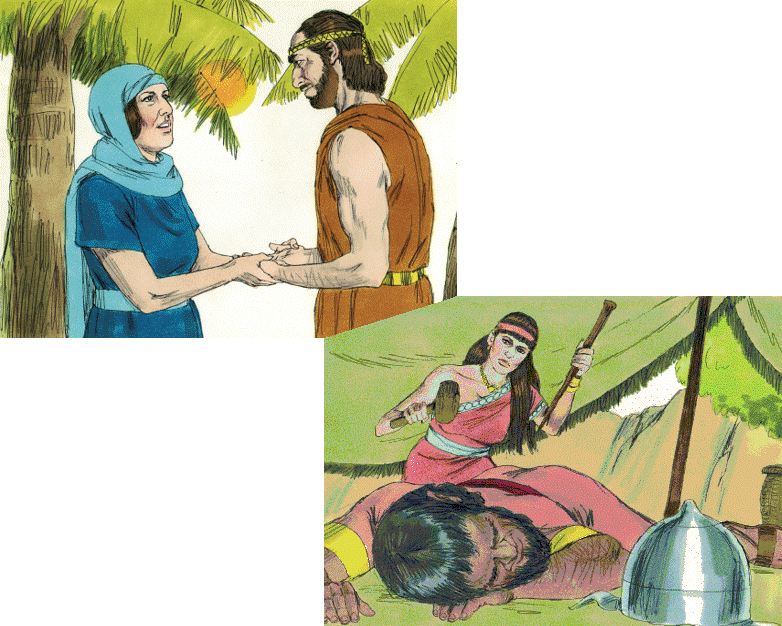 Judges
1 point
Deborah & Barak
Jael
& Sisera
… and Chapters
4-5
2 points
Bible Illustrations From Sweet Publishing https://www.unfoldingword.org/sweet-publishing
Old Testament Book
Gideon Defeats
the Midianites
Joshua
Judges
Ruth
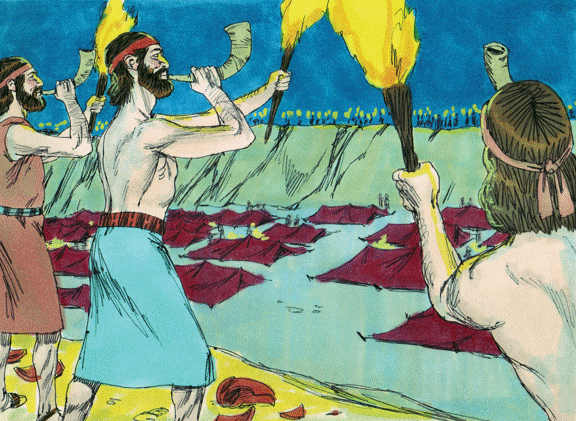 1 Samuel
2 Samuel
… and Chapters
6-8
2-3
17-18
Bible Illustrations From Sweet Publishing https://www.unfoldingword.org/sweet-publishing
Old Testament Book
Gideon Defeats
the Midianites
Judges
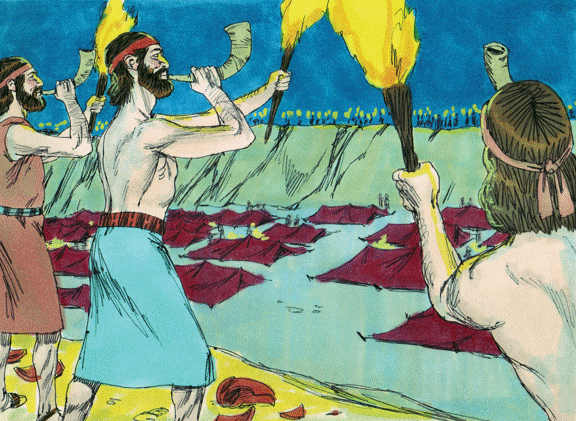 1 point
… and Chapters
6-8
2 points
Bible Illustrations From Sweet Publishing https://www.unfoldingword.org/sweet-publishing
Old Testament Book
Jephthah and his Faithful Daughter
Joshua
Judges
Ruth
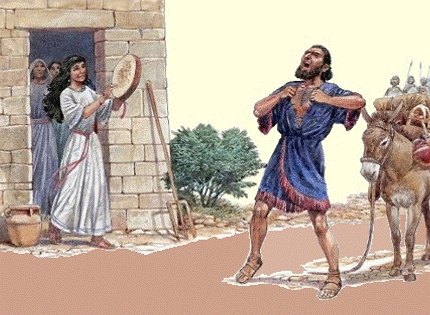 1 Samuel
2 Samuel
… and Chapter
11
4
21
http://www.biblestudywithrandy.com/2015/11/jephthahs-daughter-part-2-was-she-sacrificed/
Old Testament Book
Jephthah and his Faithful Daughter
Judges
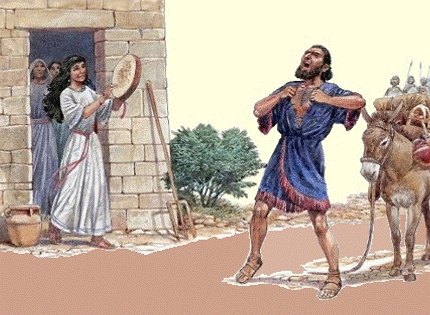 1 point
… and Chapter
11
2 points
http://www.biblestudywithrandy.com/2015/11/jephthahs-daughter-part-2-was-she-sacrificed/
Old Testament Book
Samson, the Spirit-
Powered Nazarite
Joshua
Judges
Ruth
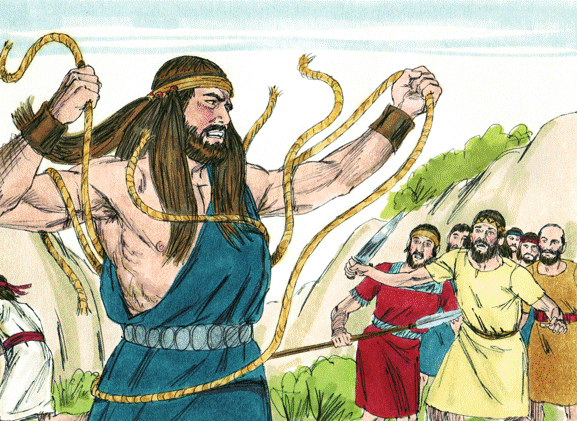 1 Samuel
2 Samuel
… and Chapters
13-16
2-3
6-8
Bible Illustrations From Sweet Publishing https://www.unfoldingword.org/sweet-publishing
Old Testament Book
Samson, the Spirit-
Powered Nazarite
Judges
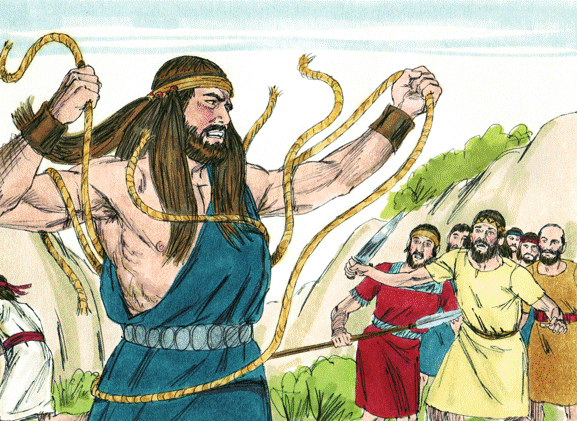 1 point
… and Chapters
13-16
2 points
Bible Illustrations From Sweet Publishing https://www.unfoldingword.org/sweet-publishing
Old Testament Book
“Do not urge me
to leave you”
Joshua
Judges
Ruth
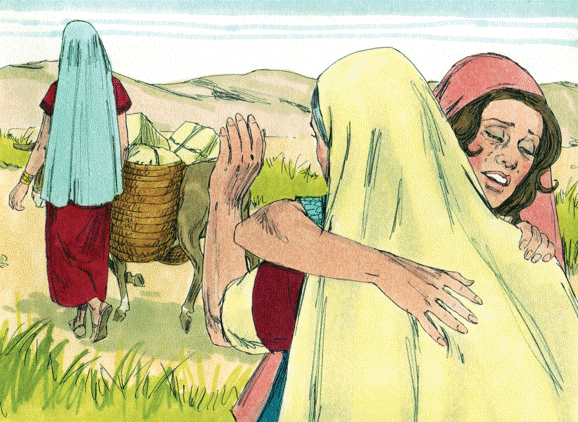 1 Samuel
2 Samuel
… and Chapter
3
2
1
4
Bible Illustrations From Sweet Publishing https://www.unfoldingword.org/sweet-publishing
Old Testament Book
“Do not urge me
to leave you”
Ruth
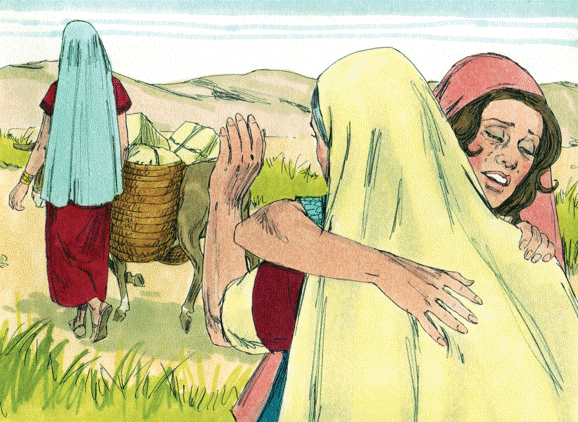 1 point
… and Chapter
1
2 points
Bible Illustrations From Sweet Publishing https://www.unfoldingword.org/sweet-publishing
Old Testament Book
“Do not go to glean in another field”
Joshua
Judges
Ruth
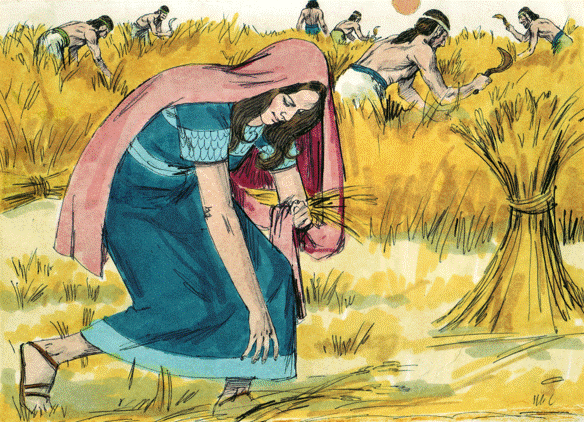 1 Samuel
2 Samuel
… and Chapter
1
4
2
3
Bible Illustrations From Sweet Publishing https://www.unfoldingword.org/sweet-publishing
Old Testament Book
“Do not go to glean in another field”
Ruth
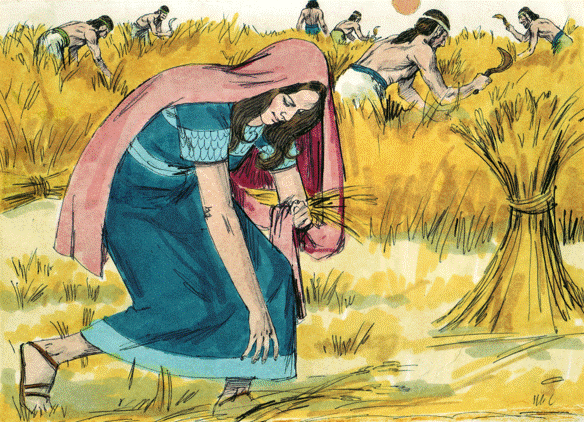 1 point
… and Chapter
2
2 points
Bible Illustrations From Sweet Publishing https://www.unfoldingword.org/sweet-publishing
Old Testament Book
Boaz Becomes
a Redeemer
Joshua
Judges
Ruth
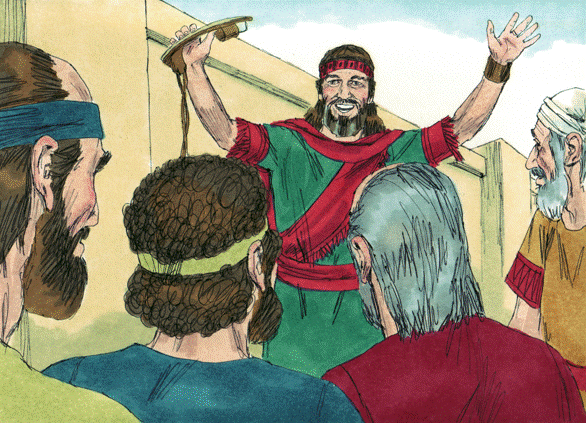 1 Samuel
2 Samuel
… and Chapter
1
4
2
3
Bible Illustrations From Sweet Publishing https://www.unfoldingword.org/sweet-publishing
Old Testament Book
Boaz Becomes
a Redeemer
Ruth
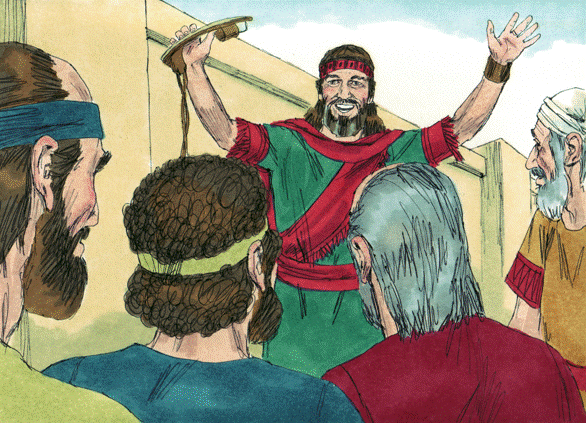 1 point
… and Chapter
4
2 points
Bible Illustrations From Sweet Publishing https://www.unfoldingword.org/sweet-publishing
Old Testament Book
The Ten Commandments
Genesis
Exodus
Leviticus
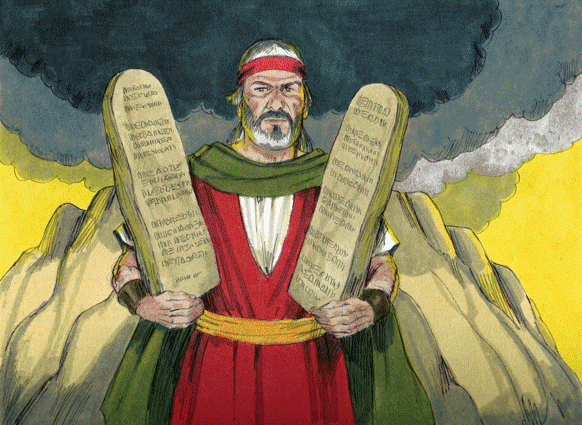 Numbers
Deuteronomy
… and Chapter
5
40
20
Bible Illustrations From Sweet Publishing https://www.unfoldingword.org/sweet-publishing
Old Testament Book
The Ten Commandments
Exodus
1 point
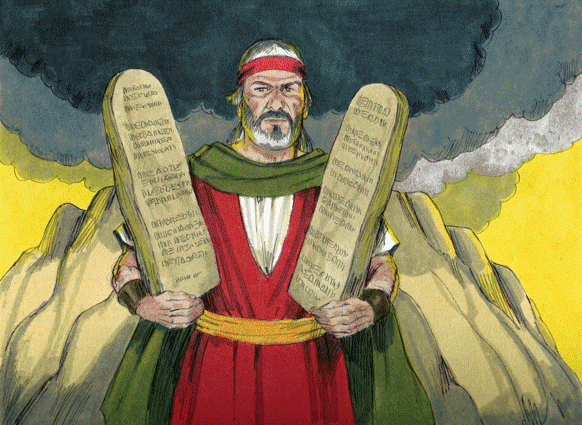 An extra 3 points
if you got both!
Deuteronomy
… and Chapter
2 points
5
20
Bible Illustrations From Sweet Publishing https://www.unfoldingword.org/sweet-publishing
Old Testament Book
“Speak, LORD, for your servant hears”
Joshua
Judges
Ruth
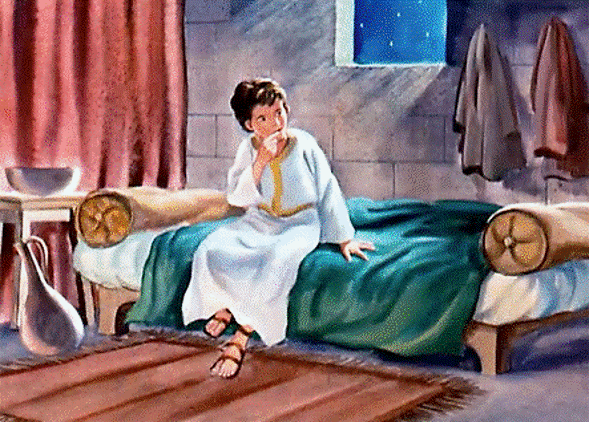 1 Samuel
2 Samuel
… and Chapter
9
25
3
http://freebibleimages.org/illustrations/moody-samuel/
Old Testament Book
“Speak, LORD, for your servant hears”
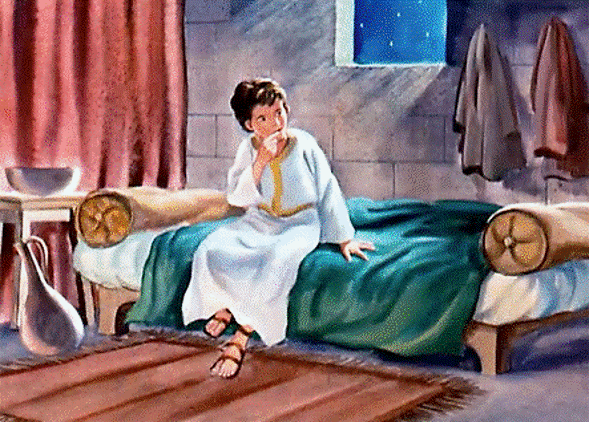 1 Samuel
1 point
… and Chapter
3
2 points
http://freebibleimages.org/illustrations/moody-samuel/